Figure 3. (a,b) Additional activations in rhyming pseudowords relative to rhyming words and words with alternate letter ...
Cereb Cortex, Volume 11, Issue 3, March 2001, Pages 267–277, https://doi.org/10.1093/cercor/11.3.267
The content of this slide may be subject to copyright: please see the slide notes for details.
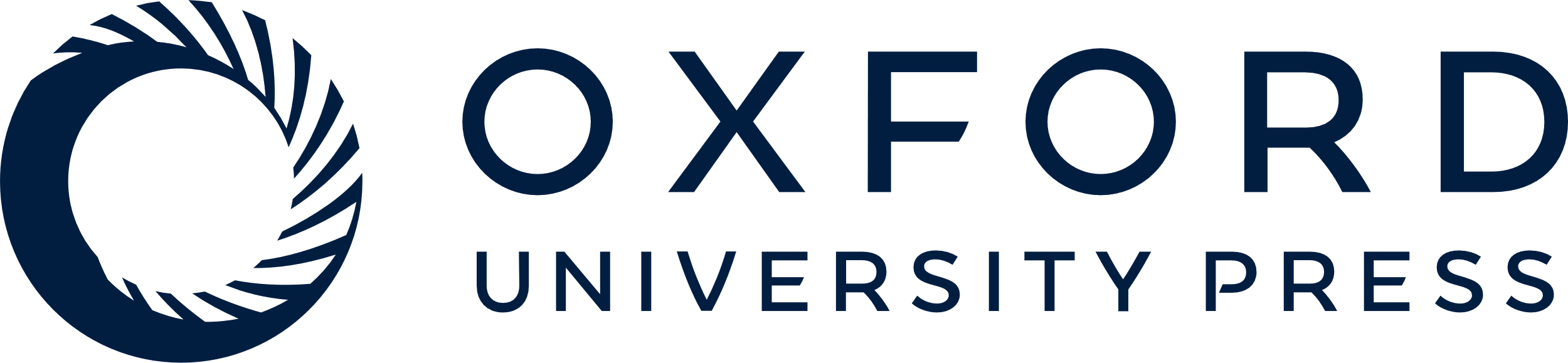 [Speaker Notes: Figure 3. (a,b) Additional activations in rhyming pseudowords relative to rhyming words and words with alternate letter case. (c) Additional activations in rhyming words with alternate-letter case relative to rhyming words printed in normal font types. All activations in the regions shown in (a)–(c) were statistically significant at a height threshold of P = 0.001 (uncorrected).


Unless provided in the caption above, the following copyright applies to the content of this slide: © Oxford University Press]